УПРАВЛЕНИЕ ФЕДЕРАЛЬНОЙ 
АНТИМОНОПОЛЬНОЙ СЛУЖБЫ ПО УДМУРТСКОЙ РЕСПУБЛИКЕ
о результатах правоприменительной практики и руководств по соблюдению обязательных требований антимонопольного законодательства, законодательства о контрактной системе и рекламе
за 1-3 квартал 2017 года


Доклад  руководителя Удмуртского УФАС России – М.М. Маренникова


Ижевск – 2017
Поступило заявлений по признакам нарушения антимонопольного законодательства, законодательства о естественных монополиях, о торговой деятельности, о рекламе
2015
2016
1-3 к. 2017
2
Расширение действия института предупреждения
Действия (бездействия) - признаки нарушения
(п.п. 3,5,6,8 ч. 1 ст. 10, ст. 14.1, 14.2, 14.3, 14.7, 14.8, 15)
ПРЕДУПРЕЖДЕНИЕ
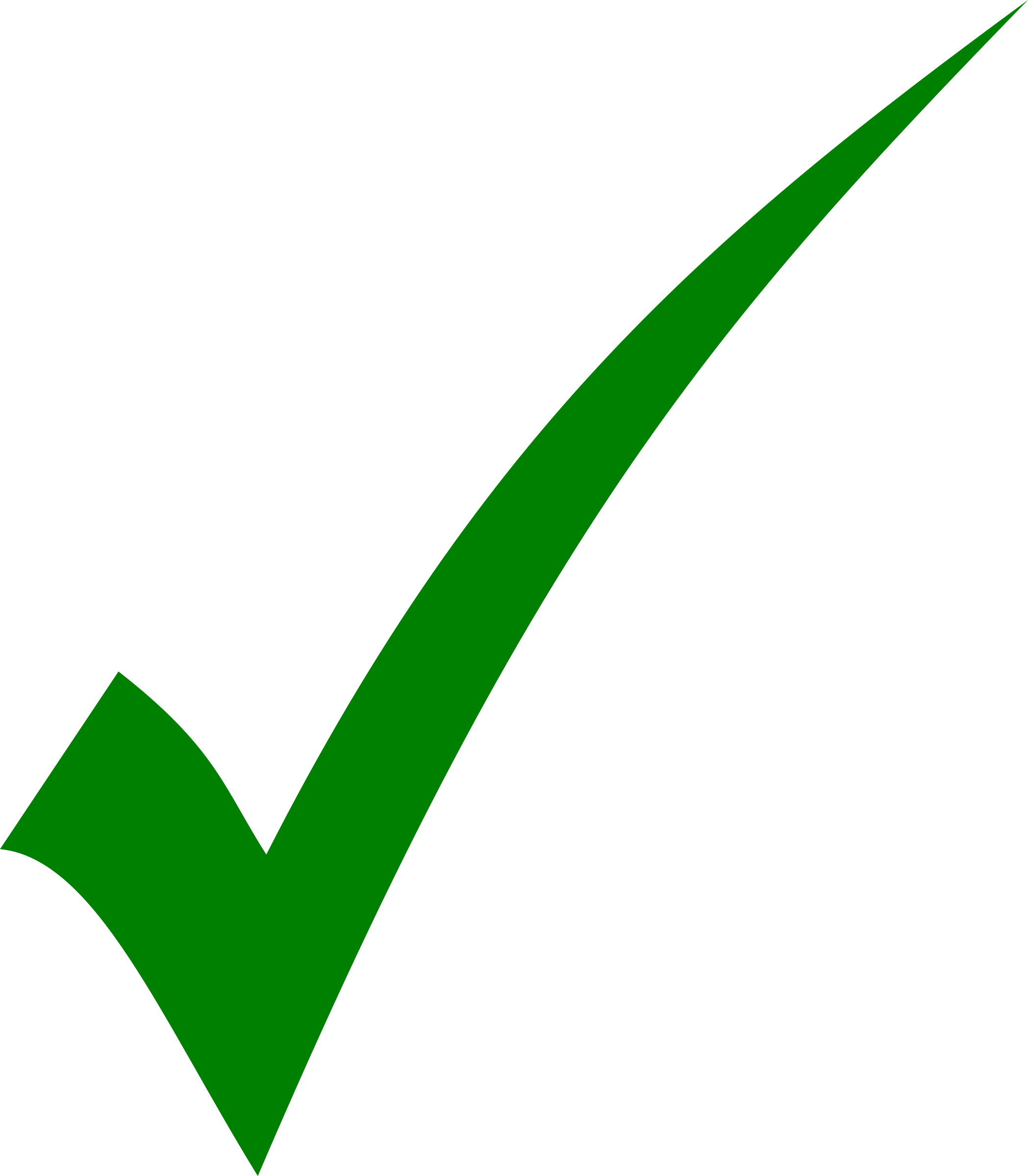 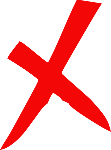 Невыполнение 
предупреждения
Выполнение 
предупреждения
10 дней
Возбуждение антимонопольного дела 
(10 рабочих дней)
Непризнание комиссией факта нарушения
Антимонопольное дело не возбуждается;
Лицо не подлежит привлечению к административной ответственности.
Признание комиссией факта нарушения
Привлечение к ответственности
Прекращение рассмотрения дела
3
Расширение действия института предупреждения
Предупреждения выданные за 9 месяцев 2017г.:
Всего выдано 31 предупреждение
4
Расширение действия института предупреждения
Неисполненные предупреждения по злоупотреблению доминирующим положением:
5
Расширение действия института предупреждения
Неисполненные предупреждения по недобросовестной конкуренции:
6
Расширение действия института предупреждения
Неисполненные предупреждения органам власти:
7
Расширение действия института предупреждения
Предупреждения в стадии исполнения:
8
Практика выявления и пресечения фактов злоупотребления доминирующим положением на рынке (статья 10)
9
Практика выявления и пресечения фактов злоупотребления доминирующим положением на рынке (статья 10)
МУП г. Ижевска «Ижводоканал» необоснованно отказывалось от заключения договора холодного водоснабжения с ООО «ГК Единая УК», выдано предупреждение, предупреждение исполнено.
ОАО «Энергосбыт Плюс» необоснованно отказывалось от заключения договора электроснабжения с ООО «Городская УК», выдано предупреждение, предупреждение исполнено.
МУП «Водоканал» г. Воткинска навязывал невыгодные условия договора водоснабжения индивидуальному предпринимателю, выдано предупреждение, предупреждение исполнено.
МУП Малопургинского района «УК в ЖКХ» уклонился от заключения договора холодного водоснабжения, выдано предупреждение, предупреждение исполнено.
ОАО «Энергосбыт Плюс» уклонение от заключения дополнительного соглашения к договору купли-продажи электрической энергии (мощности), выдано предупреждение, предупреждение исполнено.
10
Практика выявления и пресечения фактов злоупотребления доминирующим положением на рынке (статья 10)
ПАО «Т Плюс» нарушило п.3 ч.1 ст.10 путем навязывания ООО «Аргон 19» невыгодных условий договора теплоснабжения. Возбуждено дело, предписание не выдавалось, договор заключен в ходе рассмотрения дела.
МУП г. Ижевска «Ижводоканал» нарушило ч.1 ст.10 путем необоснованного  отказа управляющей компании в выдаче технический условий на проектирование узла учета. Возбуждено дело, выдано предписание, предписание исполнено.
ООО «Контакт» нарушило ч.1 ст.10 путем бездействие по возобновлению перетока электрической энергии. Возбуждено дело, предписание не выдавалось, в ходе рассмотрения дела переток был восстановлен.
МУП «Кизнерский коммунальный комплекс» злоупотребило доминирующим положением путем бездействия, выразившегося в неподаче тепловой энергии в здание банка. Возбуждено дело, предписание не выдавалось, тепловая энергия поступила в здание банка до завершения рассмотрения дела.
11
Соблюдение антимонопольных требований к торгам, запросу котировок цен на товары (статья 17)
12
Соблюдение требований  процедуры торгов и порядка заключения договоров (Статья 18.1)
Рассмотрено 
62 жалобы
13
Практика предоставления государственных и муниципальных преференций
Рассмотрено 
13 заявлений
14
Практика предоставления государственных и муниципальных преференций
15
Практика предоставления государственных и муниципальных преференций
16
Практика предоставления государственных и муниципальных преференций
17
Практика выявления и пресечения нарушений в рекламной деятельности (ФЗ «О рекламе»)
18
Практика применения мер административной ответственности
в соответствии с требованиями КоАП
19
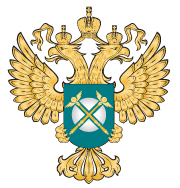 СПАСИБО ЗА ВНИМАНИЕ!
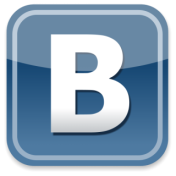 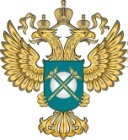 vk.com/ufas18
udmurtia.fas.gov.ru
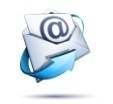 to18@fas.gov.ru
fb.com/udmufas
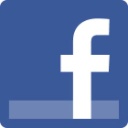 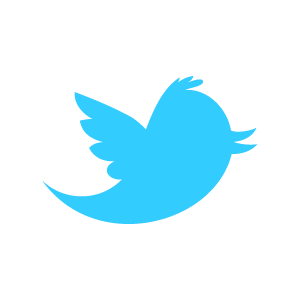 twitter.com/ufas18
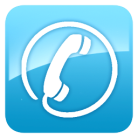 +7 (3412) 57-22-50
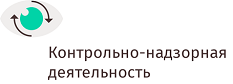 контроль-надзор.рф